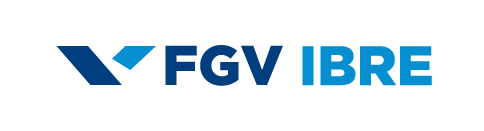 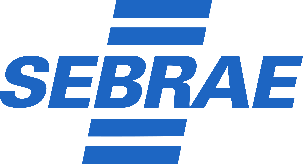 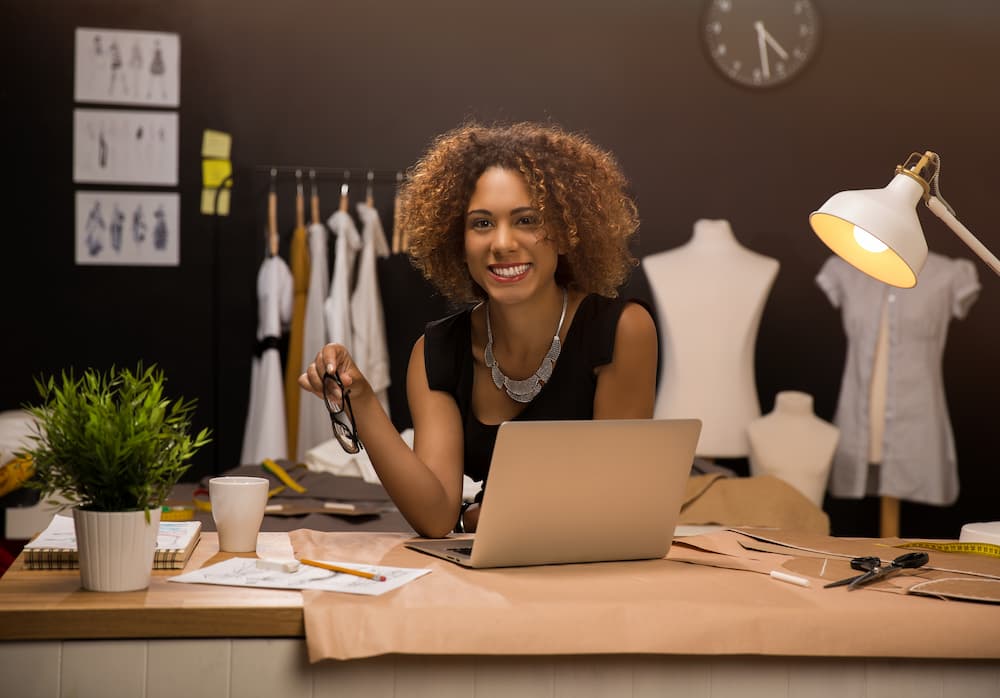 Conjuntura e Sondagens Econômicas – MPE 

SEBRAE – FGV

Reunião de Julho/2024


Fonte dos dados: FGV IBRE e Sebrae, exceto onde indicado
Conjuntura
Macroeconômica
PIB para 2024 (%)
2024: Crescimento do 1° trimestre acima do esperado. Resultado é mais disseminado entre os setores 
Variação % em relação ao período imediatamente anterior, com ajuste sazonal
(*) Previsão FGV IBRE
Fonte: CNT – IBGE; Elaboração: FGV IBRE
[Speaker Notes: A série das MPEs contém informações desde 2010 permitindo uma análise um pouco mais ampla dos resultados. Podemos observar, por exemplo, que no início da série até o vale da recessão de 2014-2016 a confiança e os indicadores de situação atual e expectativas caminhavam juntos. Assim como as demais séries históricas de sondagens, o vale se deu em 2015, com ambas as três séries seguindo em tendência crescente a partir de então. Vale notar que a recuperação da confiança foi puxada principalmente pelas expectativas que seguem acima e com certo afastamento da série de confiança. Esse desenho não se repete após a pandemia. Primeiro porque não há retorno ao nível anterior ao da pandemia, depois pq a partir de 2022 a percepção atual é quem mais influencia na confiança]
Cenários de atividade para 2024
Fonte: IBGE
(*) Previsão FGV IBRE
[Speaker Notes: A previsão da FGV para o crescimento da economia de 2024 é de 2,2%, influenciado por um crescimento homogêneo, na faixa de 2% dos setores. Então em linha com o resultado do primeiro trimestre. Vale mencionar uma recuperação mais forte da indústria de transformação esse ano, dado a desaceleração que a indústria sofreu no ano anterior. Serviços, vinha forte em recuperação desde que a economia voltou a normalidade do pós pandemia até 2022. Em 2023 e 2024 mantém nível mais forte do que o período acima da pandemia.]
Mercado de Trabalho aquecido - Desemprego em baixa; renda em alta
Desemprego cai ao longo de 2024
Taxa de desemprego com ajuste sazonal, em %
Renda Total Disponível atinge máximo histórico
Valores em milhões de reais, deflacionados pelo IPCA
Fonte: IBGE
RTD = Massa Salarial + Outras Rendas +
Transferências (ex: Bolsa Família) – Impostos Pagos
[Speaker Notes: Olhando para o mercado de trabalho, temos uma menor taxa de desemprego desde 2014. A melhora contínua do mercado de trabalho mostra um amadurecimento de fato desse quadro, com o aumento dos postos formais e o aumento da renda do trabalho. No gráfico a direita a renda total disponível da economia, formada por salários, transferências e outras rendas, excluindo os impostos. Percebe-se que a série histórica se encontra nos maiores níveis .]
Endividamento em queda, mas inadimplência em alta
1 - Endividamento com o sistema financeiro nacional em relação à renda acumulada dos últimos doze meses e média (Em %); 2 -  Proporção da população adulta com dívidas financeiras e não financeiras em atraso (Em %);
Endividamento (%)
Inadimplência do Consumidor (%)
Fonte: BACEN e Serasa
[Speaker Notes: O outro lado da moeda, no entanto, é a situação financeira das famílias. Podemos ver que o nível de endividamento das famílias nos últimos meses tÊm recuado, porém se mantém acima dos 45%, um % muito elevado e mt acima da média histórica de 35,9%. O nível de endividamento, no entanto, não necessariamente reflete um cenário negativo, dado que muitas empresas para crescer precisam pegar empréstimos. É visto como um investimento no caso. Isso deve ser muito comum para pequenos negócios, inclusive, que têm menores espaços no orçamento, no fluxo de caixa etc. Porém o indicador ao lado, no gráfico a direita, ratifica de fato que a saúde financeira da população enfrenta desafios, e após estabilizar em patamar elevado, voltou a subir nos últimos meses. Mais de 44% dos consumidores se encontram inadimplentes sendo isso um forte empecilho para o consumo e novos investimentos. Vale mencionar que, apesar de alto, ele está 4p.p acima da média histórica, ou seja, historicamente já há uma elevada população com dívidas em atraso no país.]
Inadimplência por porte
Em % da carteira de operações de crédito com alguma parcela em atraso acima de 90 dias
Fonte: BACEN
Fonte: BACEN
Sondagens de Tendência Econômica
[Speaker Notes: Então, entrando um pouquinho para falar das sondagens econômicas...]
Índices de Confiança é o índice síntese da pesquisa
Demanda Atual
Demanda Prevista
Situação Atual Negócios
Tendência dos Negócios
Crédito
Emprego
Fatores Limitativos
Índice de Situação Atual (ISA)
(Média dos quesitos de Situação dos Negócios e Demanda Atual
Índice de Confiança (IC)
(Média dos quatro quesitos que compõe ISA e IE)
Índice de Expectativas (IE)(Média dos quesitos de Tendência dos Negócios e Demanda Prevista)
100
pessimista
otimista
0
200
[Speaker Notes: Bom as sondagens são pesquisas qualitativas, produzidas de forma rápida, mais rápida do que as pesquisas tradicionais e buscam acompanhar a percepção das de empresas e consumidores sobre a situação presente e futura. Pq isso é relevante? As sondagens podem ajudar a prever de forma antecipada uma tendência de alta de melhora da economia ou uma piora.

Elas são formadas então por perguntas sobre o presente, como percepção da demanda, emprego, situação atual.. E perguntas associadas ao futuro como a demanda prevista, expectativas de curto e mais longo prazo, de 3 ou 6 meses. A perguntas sobre o presente são agregadas então no ISA e a de futuro no expectativas. Ambos juntos, formam o nosso índice síntese da pesquisa que o índice de confiança. 

Além desses temos os quesitos especiais que estamos aplicando no MEI mensalmente e MPE trimestralmente]
Índices de Confiança, Situação Atual e Expectativas - MPE
Dados padronizados e dessazonalizados
Jun/24  
94,1
ISA-MPE
Jun/24  
92,2
IC-MPE
Jun/24  
90,4
IE-MPE
[Speaker Notes: A série das MPEs contém informações desde 2010 permitindo uma análise um pouco mais ampla dos resultados. Podemos observar, por exemplo, que no início da série até o vale da recessão de 2014-2016 a confiança e os indicadores de situação atual e expectativas caminhavam juntos. Assim como as demais séries históricas de sondagens, o vale se deu em 2015, com ambas as três séries seguindo em tendência crescente a partir de então. Vale notar que a recuperação da confiança foi puxada principalmente pelas expectativas que seguem acima e com certo afastamento da série de confiança. Esse desenho não se repete após a pandemia. Primeiro porque não há retorno ao nível anterior ao da pandemia, depois pq a partir de 2022 a percepção atual é quem mais influencia na confiança]
Confiança para todos os portes é superior a confiança das MPEs
Dados padronizados e dessazonalizados
Jun/24  
95,9
IC-Geral
Jun/24  
92,2
IC-MPE
Fatores Limitativos:
Competição no próprio setor
Demanda Insuficiente
* Índice de Confiança Empresarial ex Setor da Construção;
[Speaker Notes: Em comparação com a confiança das empresas para todos os portes, há um distanciamento entre os dois indicadores, com a confiança das MPEs andando de lado em contraste com uma tendência de melhora da confiança das empresas de todos os portes.]
Indústria lidera confiança entre os setores
ICI-MPE: Índice de confiança da Indústria MPE
Jun/24  
99,0
Jun/24 
92,9
ICS-MPE: Índice de confiança dos Serviços MPE
Jun/24  
86,7
ICOM-MPE: Índice de confiança do Comércio MPE
Índices de Confiança Regionais MPE Geral
Indústria lidera tanto no Sudeste quanto no Sul
Sudeste
Sul
Serviços mantém maior confiança no Norte + Centro Oeste; 
Comércio tenta se aproximar (dados em pontos)
Norte + Centro-Oeste
Nordeste
Conclusões
Micro e Pequenas Empresas
Obrigada!